My Lucky Discoveries
Gary Perlman
Webmaven
JGS-Montreal.org
gary@perlman.ca
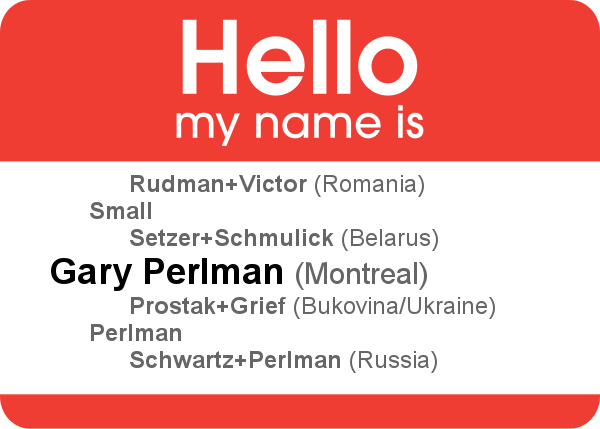 Plan for the Presentation
Lucky discoveries in my Rudman family
Lucky discoveries in my Perlman family
How to make your own luck
My Rudman Family
Isaac Rudman (1854-1926)
S. Malka Leibovitz (1863-1927)
Jeannette Victor (1881-1948) 
(my great-grandmother, 'Shlyma')
Jack Rudman (1886-1932)
William Edward Redmond (1890-1939)
The Search for “Teddy”
All on de la Savanne, except youngest, "Teddy"
Children were given French names in Egypt?
William Redmond in 1921 census in Montreal
Married Jessie Simon in Toronto, two children
Died in Toronto in 1939, found in JOWBR
(cousin, Edward Redmond Victor, born 1940)
William Redmond in JOWBR
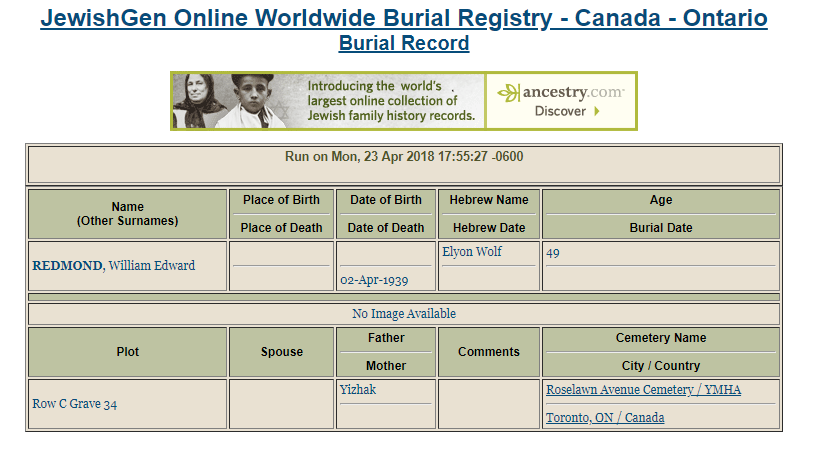 Searching for Redmond Family
Requested photos on FindaGrave.com
Taken by volunteer 2016-Oct-02
William Edward was a father
Jessie Simon was a grandmother!
There were pebbles! Visitors!
Redmonds on FindaGrave.com
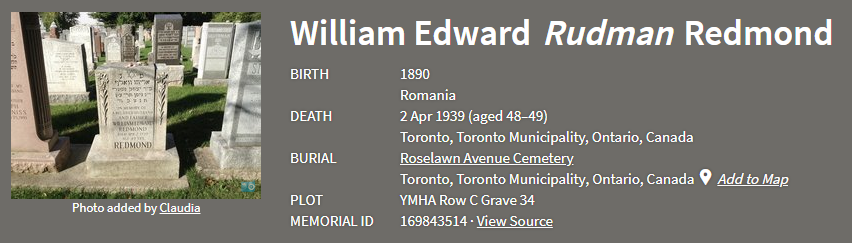 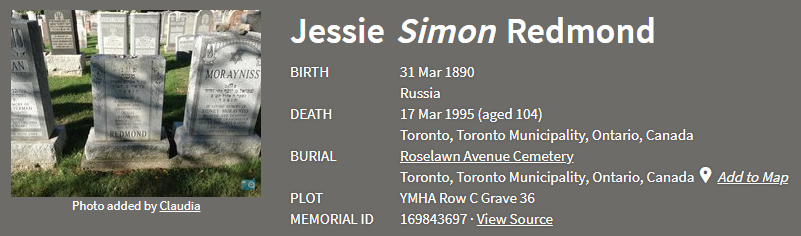 Looking for Rita Redmond Carney
Requested photo for daughter, Rita
Dolly died on her 10th birthday
Photo taken by volunteer 2017-Sep-28
Rita Redmond Carnie, great-grandmother!
How to find out more?
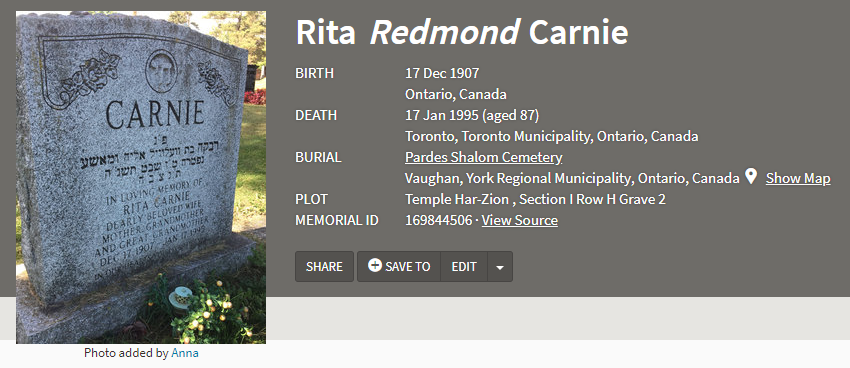 Trying to be Visible, Findable
My family tree is on Geni.com
Was on MyHeritage
Mirrored on Ancestry, FamilySearch, JewishGen FTJP
Gravestones on FindaGrave.com
Some entries have attractive portraits
(i.e., attract relatives)
Jeannette Rudman Victor
on FindaGrave.com
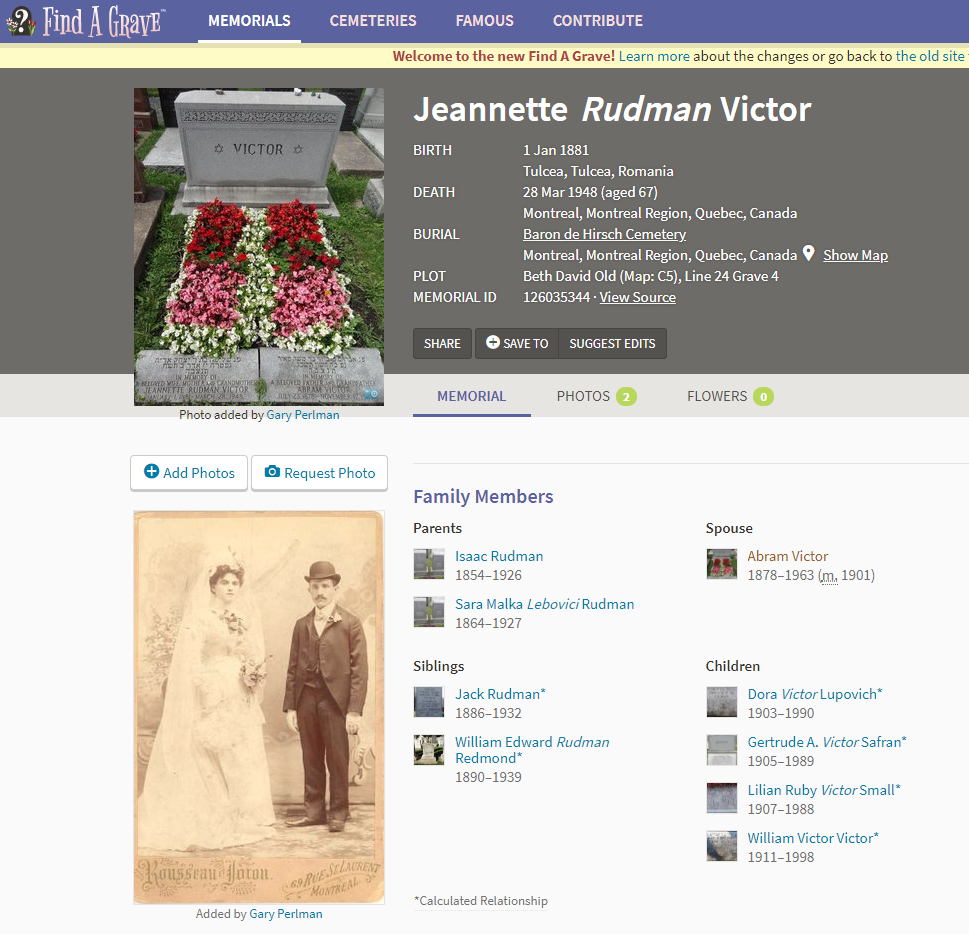 Redmond Cousin Finds Me!
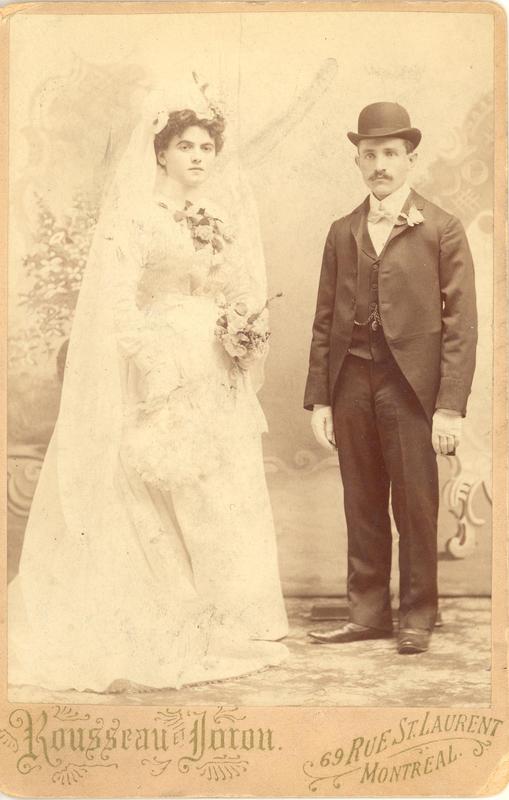 Recognized a photo
Contacted me January 2018
Photo from 1901 marriage of Jeannette
(my great-grandmother)
Redmond Cousin Sends Photo
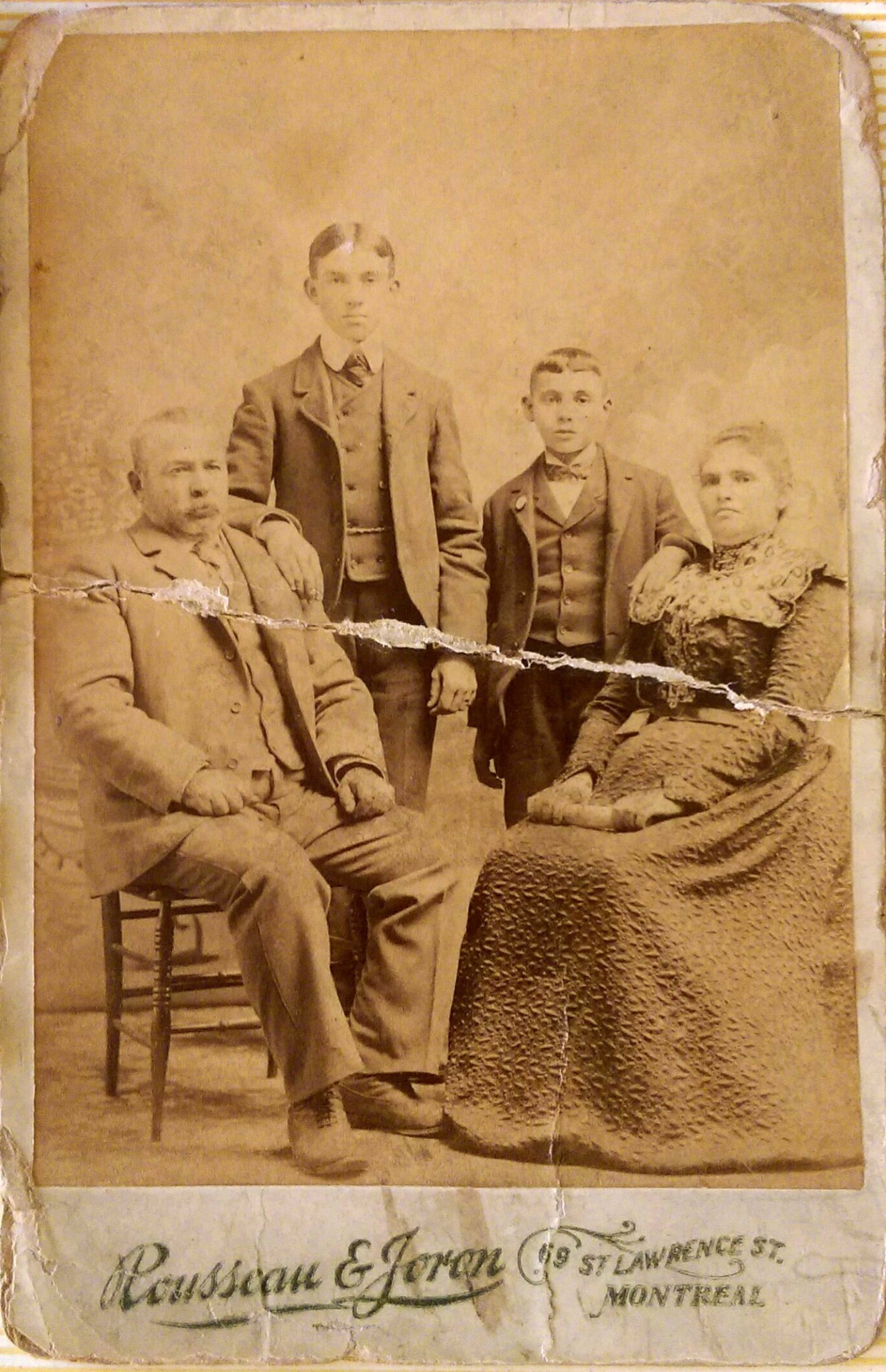 Didn't know who
Same background, Same studio
Faces match portraits of Isaac and Malka
Matches Jack's and Teddy's Ears
It's my Rudman Family!
Completing the Set
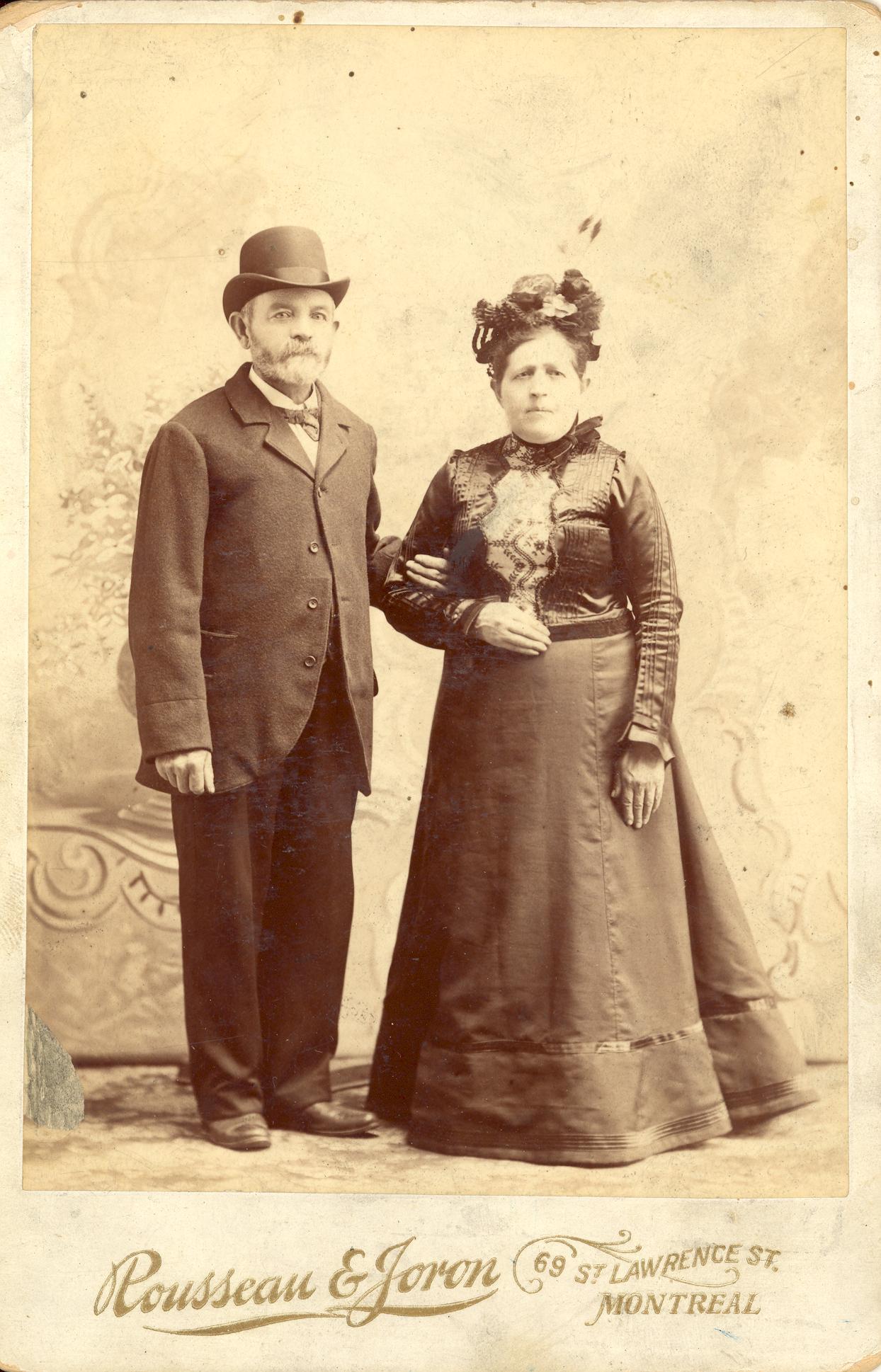 Matches photo style, background
Portraits of Jeannette's In-laws:
Moses Victor     (1841-1912)
Zisel Lazarovitch (1845-1917)
My Lazarovitch Family
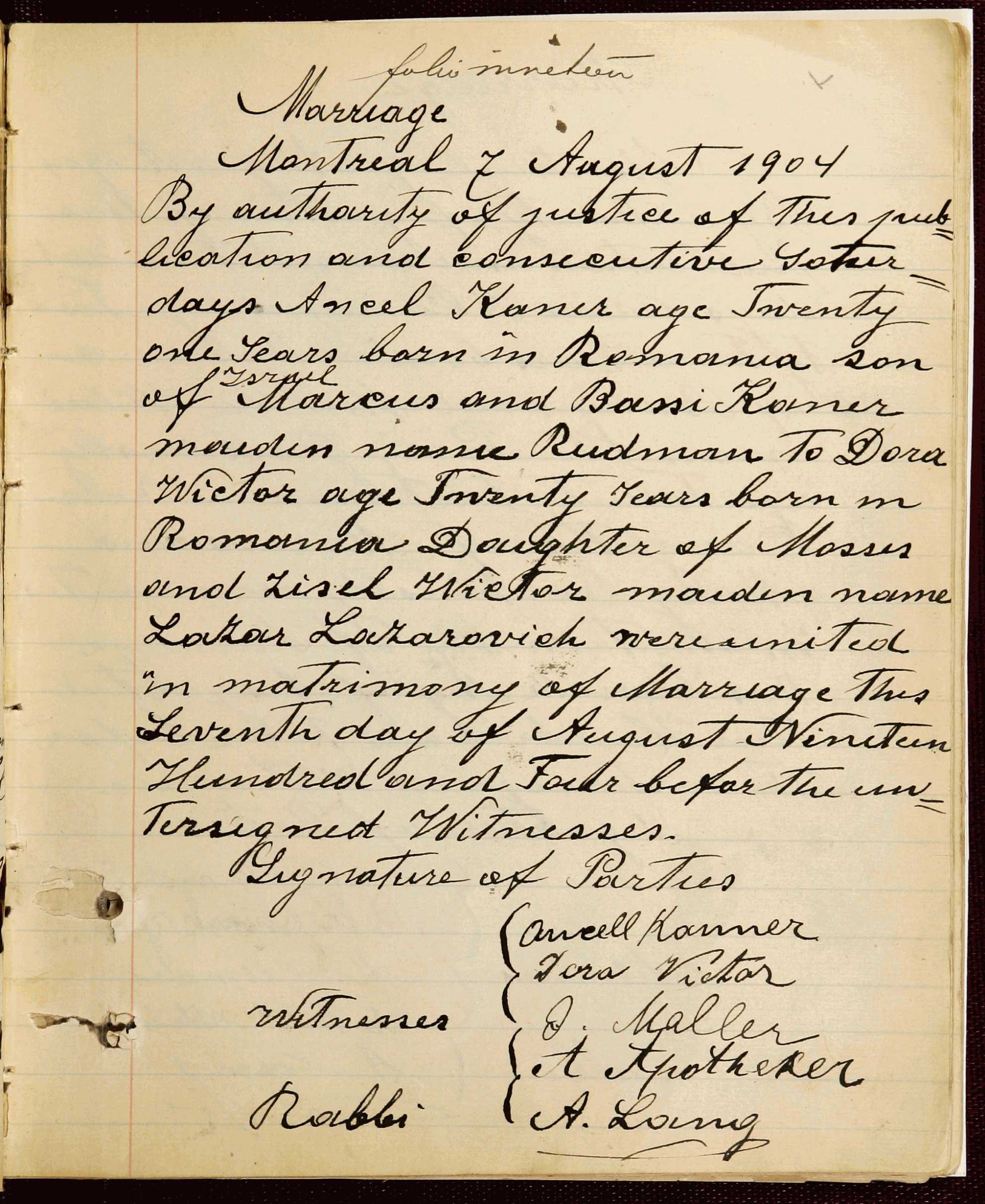 Didn't read marriage record carefully (or, didn't get implications)
Zisel's father was Eliezar Lazarovitch
Beth David Old has several Lazarovitch ben Eliezar!
My Perlman Family
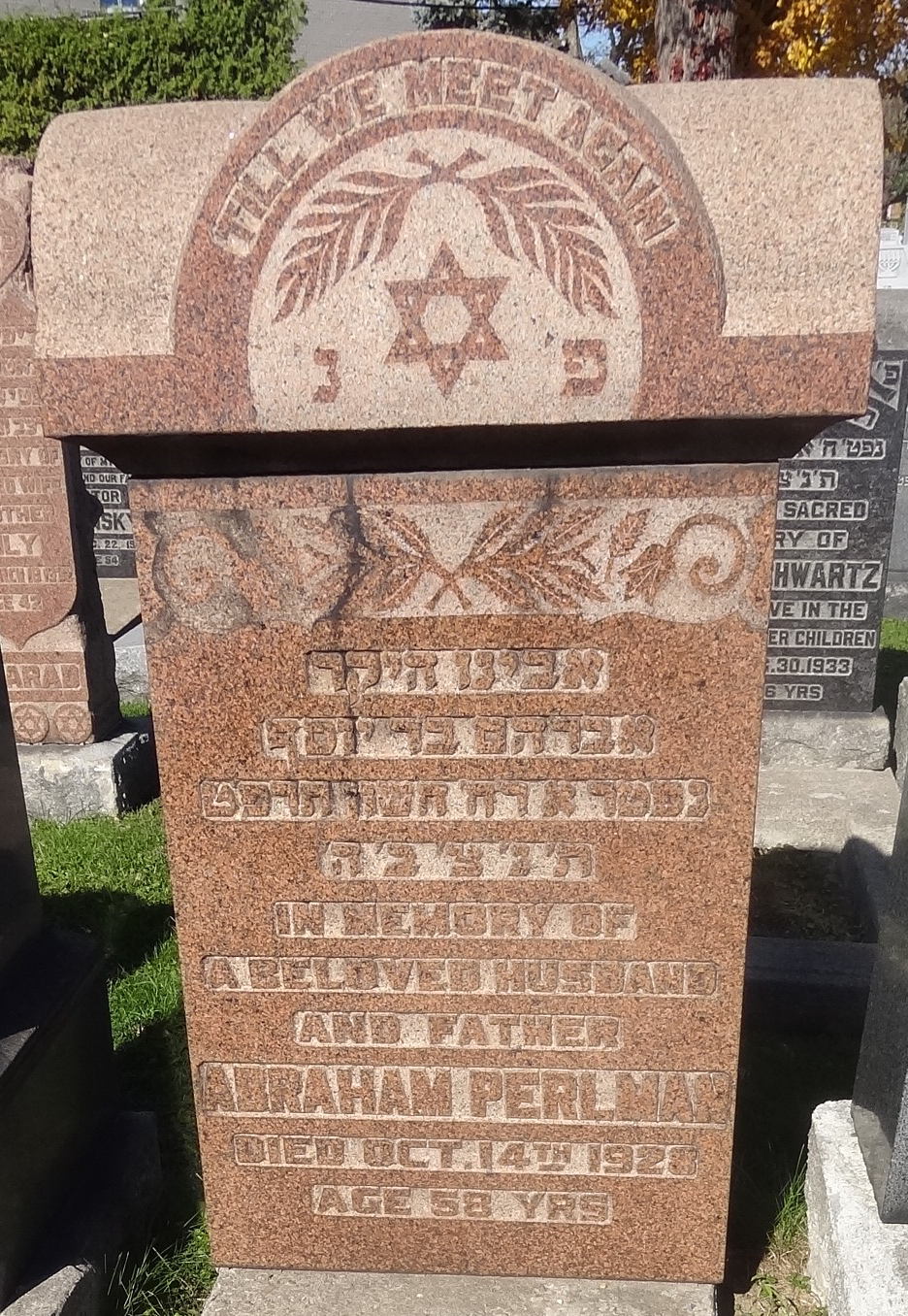 Abraham Perlman
Avraham bar Yosef
From obituary: 3 brothers, N. Perlman of Montreal, Max and Lou of Vancouver
Found Nachman Perlman in Vancouver
Got Nachman's gravestone via FindaGrave.com
Finding Max Perlman
Had misread Abraham's gravestone for years
Had ruled out this Max (Michal bar Yosef) for years
Tracked all Perlmans on FindaGrave
Eventually established relation, helped by Vancouver cousin
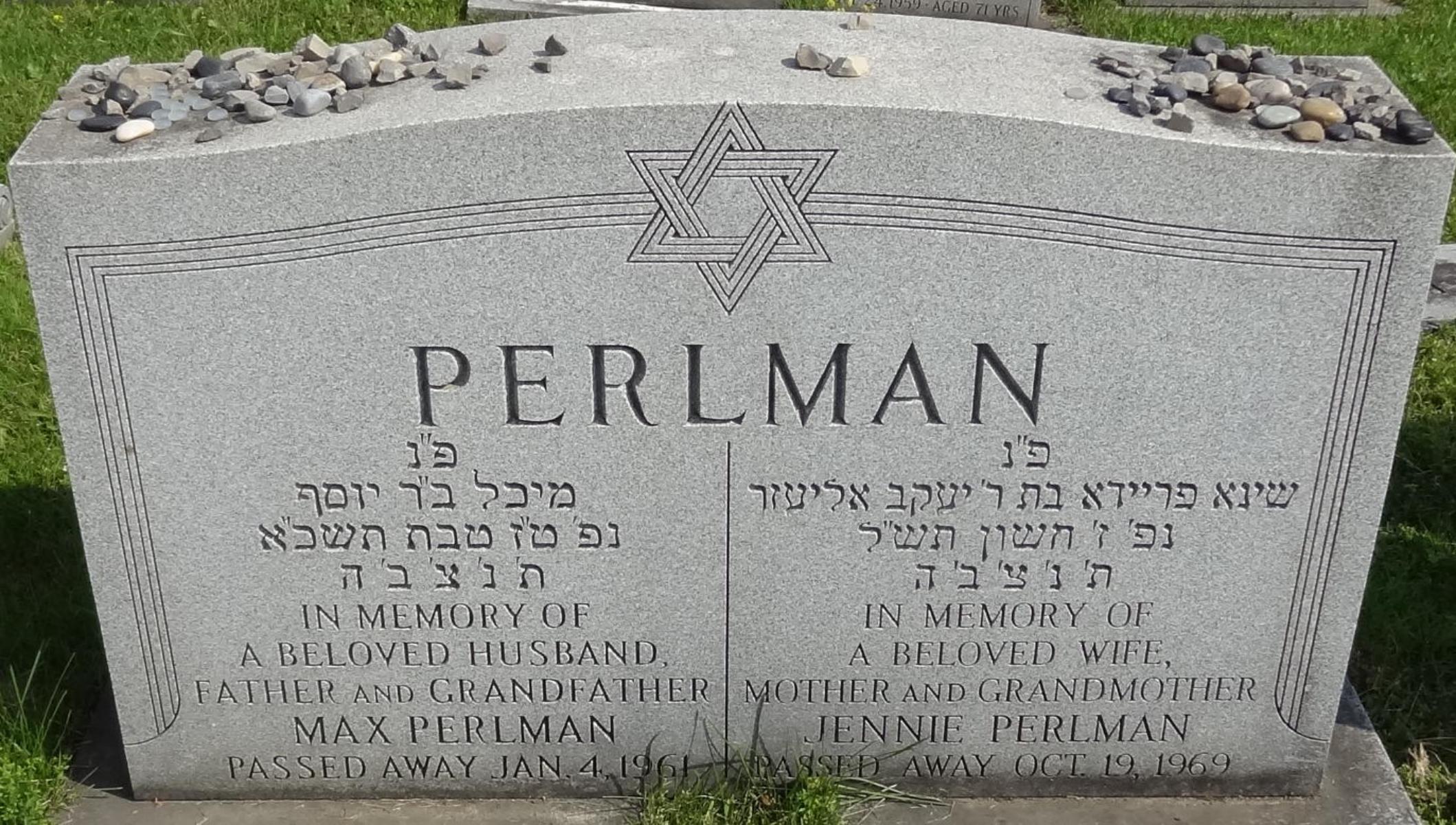 Finding Pessie Brimerman
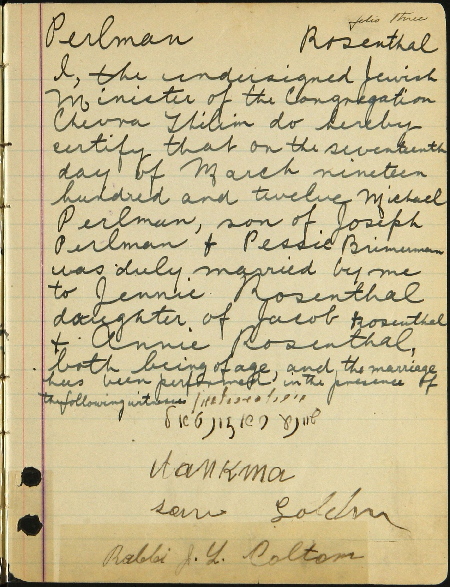 Max Perlman married Jennie Rosenthal in Montreal in 1912
Record names Pessie Brimerman
Max and Abraham Perlman’s mother, my 2nd-great-grandmother
Conclusion: Make your own luck!
Keep track of everyone, even non-relatives 
I like FindaGrave.com because it's outside my family tree
Track everything about family using checklists
what about Lou Perlman? 
what about Lazarovitch? 
what about Brimerman?
Be visible, findable, share photos 
Online family trees 
FindaGrave.com - photos, relations, portraits 
on JOWBR?
How to add information to JOWBR?
Enhancing JOWBR Records
JewishGen Online Worldwide Burial Registry
JGS-Montreal.org has submitted records for years
Added 20K+ photos
JOWBR allows one photo
Dec. 2017, submitted 10K+ records/photos
Each has: more information at JGS-Montreal.org
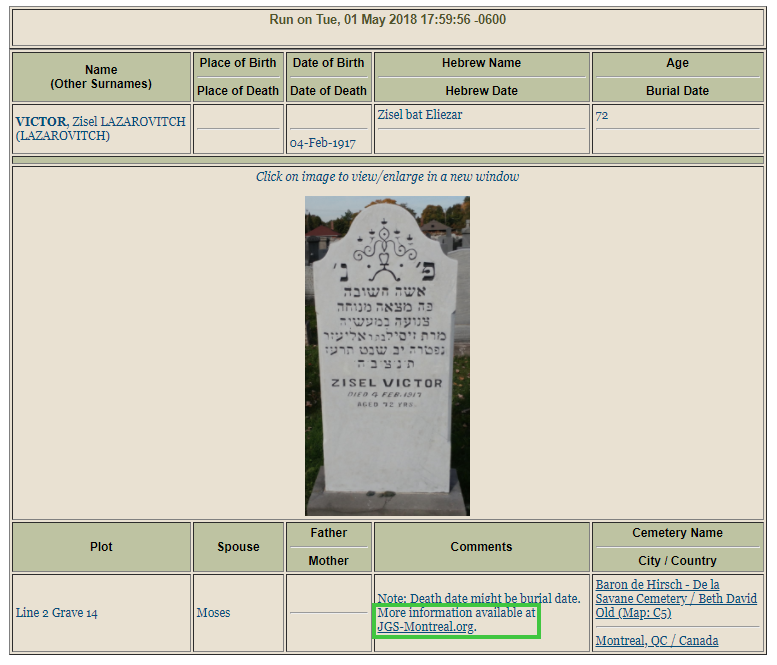 More about Zisel Lazarovitch Victor
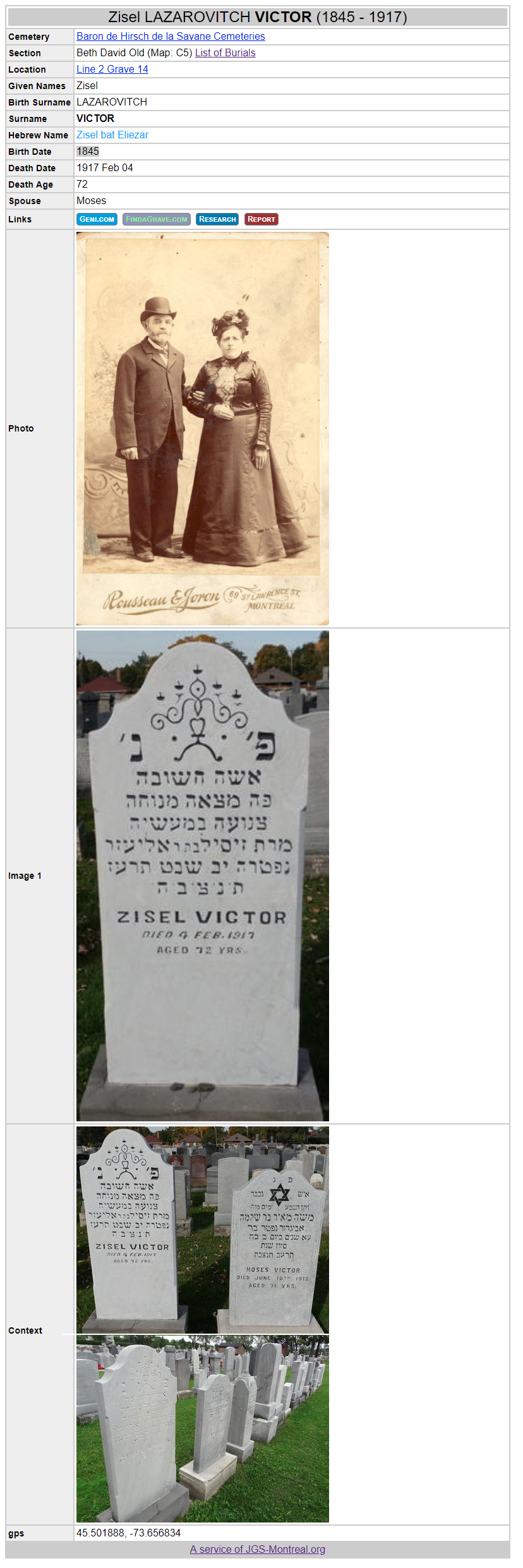 Repetition of JOWBR data + photos
Link to a List of Burials in section
Links to trees on Geni, Ancestry
Links to FindaGrave JewishData, BillionGraves
Research Link (Genealogy Dashboard)
Button to Report issues
Future: GPS, links to relatives
More Info: Sortable List of Burials
Sortable by Location, Name, Dates, Age
Highlighting of Groups (depends on sort)
Calculated Birth Year/Age
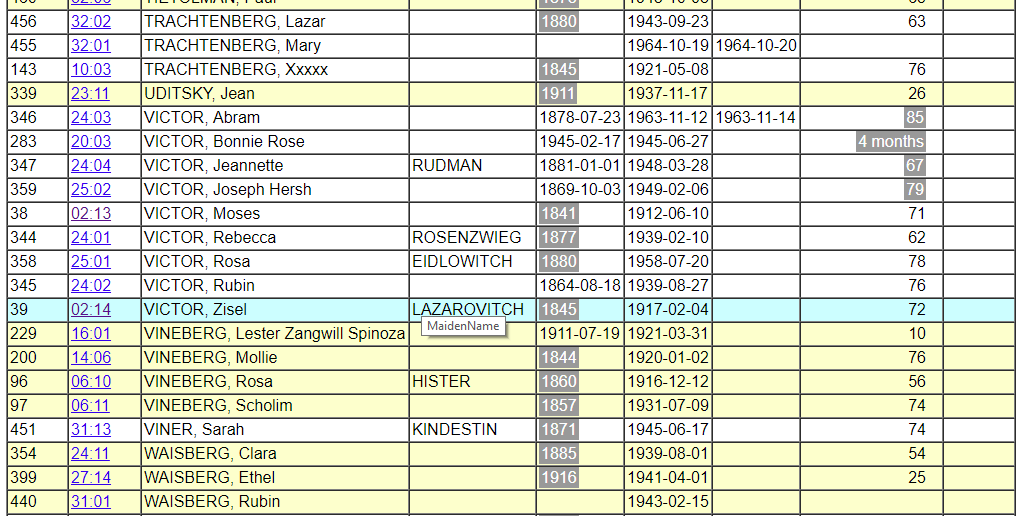 More Info: Tree on Geni.com
411 profiles, 175 relatives, 126 living
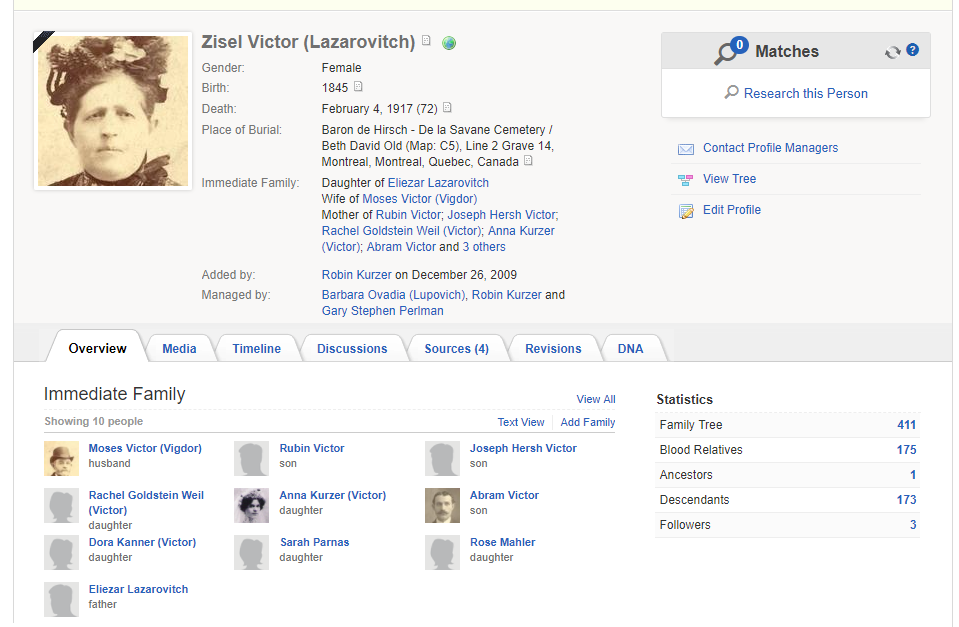 More Info: Report Issues
Used for JOWBR data validation
Saves reports for future processing
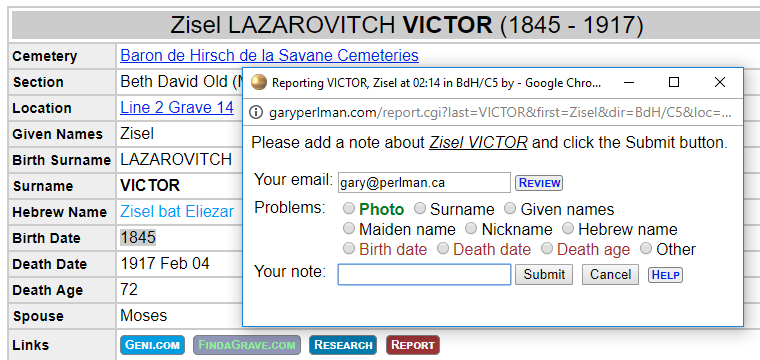 More Info: Context Photos
Beth David Old (C5) Line 2
Before "relettering"
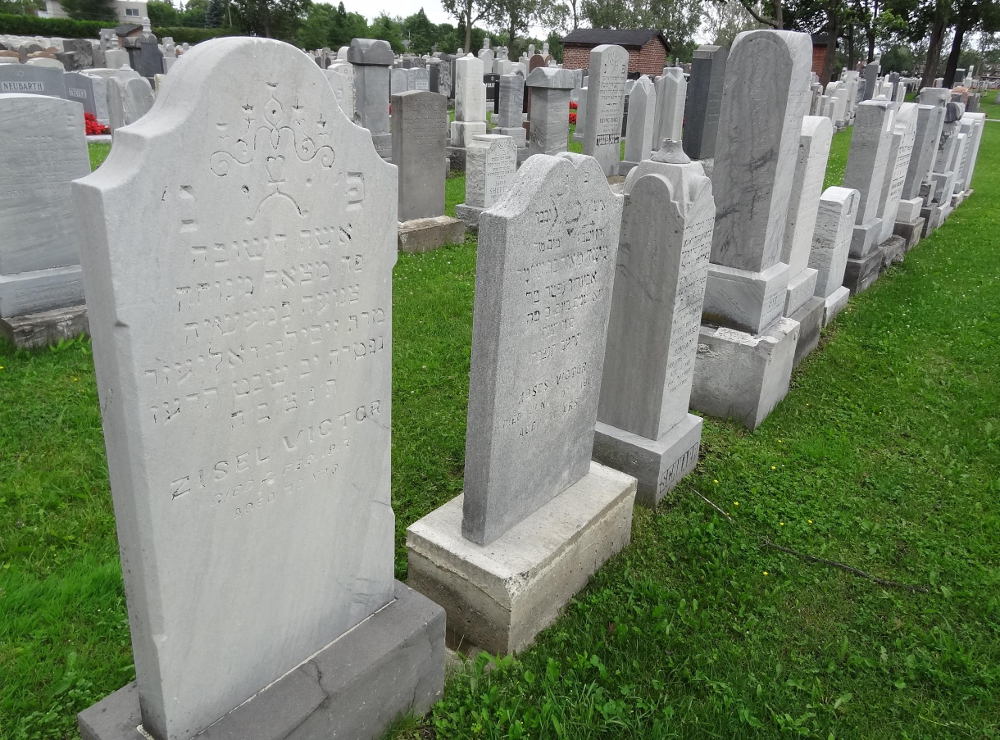 Thank You! Next Please!
Volunteer for our JOWBR efforts!
Gary Perlman, gary@perlman.ca